Разработка технологий и получение изотопов ТПЭ 
для синтеза сверхтяжелых элементов
Тузов Александр Александрович
директор АО «ГНЦ НИИАР»
Совет РАН по физике тяжелых ионов
г. Нижний Новгород
14 мая 2024 г.
Роль ГНЦ НИИАР в проекте «Фабрика СТЭ»
В проекте «Фабрика СТЭ» институт выполняет НИОКР в рамках государственного контракта №Н.4v.241.09.21.1072 от 20.04.2021 «Разработка комплекса по синтезу сверхтяжелых элементов, включая разработку технологий и получение изотопов для синтеза. Этапы 2021–2024 гг.»
Полный цикл обращения с ТПЭ с использованием технологий собственной разработки
Успешно проведенная реконструкция СМ-3 – модернизированная нейтронная ловушка позволяет одновременно облучать до 20 мишеней с ТПЭ
Развитая инфраструктура обращения с РАО позволяет работать с высокоактивными материалами
Наработка мишенных радионуклидов ведется на собственных производственных мощностях
2
Сотрудничество ГНЦ НИИАР с ЛЯР им. Г. Н. Флерова
В период с 1998 по 2014 гг. изготовлены сегменты ускорительных мишеней:
на основе Ra-226 для синтеза 108 элемента 
на основе Am-243 для синтеза 115 элемента
на основе Cm-248 для синтеза 116 элемента
на основе Bk-249 для синтеза 117 элемента
на основе Cf-249 для синтеза 118 элемента

Для экспериментов на новом ускорительном комплексе требуются новые мишени: 
на основе Am-243 – для изучения свойств московия: 243Am + 48Ca → Mс (115)
на основе Pu-242 – для изучения свойств флеровия: 242Pu+ 48Ca → Fl (114)
на основе Bk-249 – для получения элемента 119: 249Bk + 50Ti → элемент 119
На основе Сf-249 – для получения элемента 120:   249Cf + 50Ti → элемент 120
на основе Cm-248 ­ – для получения элемента 120: 248Cm + 54Cr → элемент 120
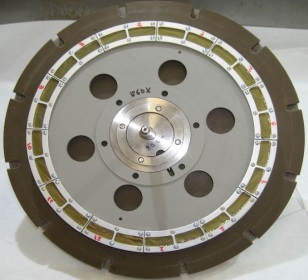 Мишенный модуль для синтеза сверхтяжелых ядер
3
Основные результаты работ, выполненных с 2020 года (1/4)
1. Разработана технология глубокой очистки препаратов Am-243, Cm-248. Получены препараты в форме нитратов с характеристиками, полностью соответствующими требованиям технического задания:
250 мг Am-243 (массовая доля в смеси 99,31%);
250 мг Pu-242 (массовая доля в смеси 95,74%);
25 мг Cm-248 (массовая доля в смеси 94,99%).
2. Выполнены нейтронно-физические расчеты и расчеты трансмутации ядер, разработаны программы испытаний мишеней с ТПЭ. Проведены три этапа реакторных испытаний, окончание испытаний планируется в июне 2024 года. Всего изготовлено, облучено и переработано 17 мишеней с тяжелыми изотопами плутония, 8 мишеней с плутонием-242, 11 мишеней с америцием и кюрием-244, 10 мишеней с тяжелыми изотопами кюрия.
3. Разработана конструкция, определены нейтронно-физические и теплофизические параметры мишени-накопителя ТПЭ 
с кадмиевым экраном, предназначенной для накопления берклия.
Картограмма загрузки мишеней 
с ТПЭ в реакторе СМ-3
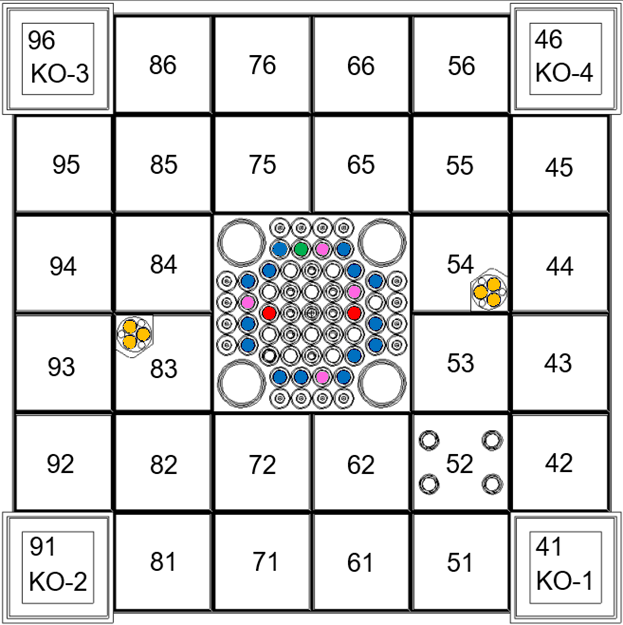 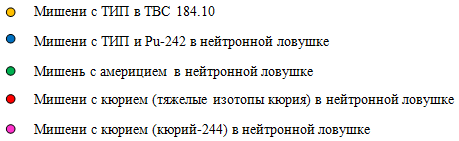 4
Основные результаты работ, выполненных с 2020 года (2/4)
4. Проведен реакторный эксперимент, моделирующий полномасштабную наработку берклия. Для эксперимента были изготовлены две опытные мишени (Б01-Б02) с ТИК и имитатор мишени (Б03) без ТИК, разработана методика радиохимической переработки опытных мишеней с кадмиевым экраном. Получены уникальные экспериментальные данные по выходам изотопов берклия и калифорния при облучении кюрия в резонансном спектре нейтронов: 
выход берклия после выдержки и переработки облученных мишеней в течение 70 суток составит ~80 мг / (г Cm-248), выход калифорния ~40 мг / (г Cm-248) при изотопном составе смеси: Cf-249 (42%), Cf-250 (21%), Cf-251 (28%), Cf-252 (9%).
Определены параметры полномасштабного облучения кюрия для наработки берклия. Результат эксперимента показал, что выход Bk-249 оказался в 8 раз выше, чем при облучении кюрия в тепловом спектре нейтронов.
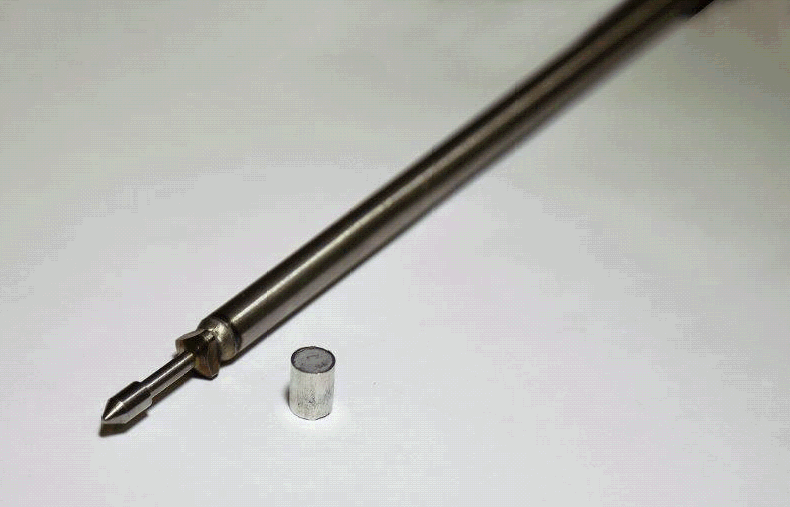 Реакторная мишень 
и кадмиевая капсула 
со стартовой композицией
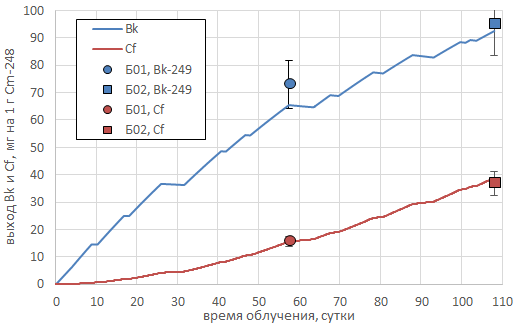 Зависимости выхода Bk-249 
и Cf от времени облучения
5
Основные результаты работ, выполненных с 2020 года (3/4)
5. Для изготовления сегментов ускорительной мишени с Pu-242 разработан метод молекулярного осаждения из спиртовых растворов под действием постоянного электрического тока. 
6. Изготовлены три опытных образца сегментов для проведения исследований на ускорительном комплексе ЛЯР ОИЯИ. 
7. Сегмент ускорительной мишени представляет собой титановую фольгу толщиной 1,5 мкм 
в форме сектора кольца, ограниченного дугами окружностей радиусами 131 и 109 мм и углом 30°. Площадь радиоактивной части сегмента 5,76 см2 . Опытные образцы сегментов имеют удельную толщину покрытия из оксида плутония 700 мкг/см2 при массе Pu-242 в диапазоне 4÷5 мг. Характеристики изготовленных сегментов соответствуют требованиям заказчика.
8. Разработана технология изготовления сегментов ускорительных мишеней с 249Bk. Электроосаждением в изопропиловом спирте изготовлен макет сегмента ускорительной мишени 
с 49Bk с выходом целевого продукта 91 % 
(по металлу). Макет сегмента имеет удельную толщину покрытия из диоксида берклия 0,19 мг/см2 при массе 249Bk на сегменте 0,955 мг.
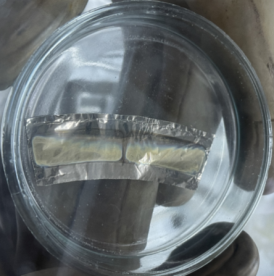 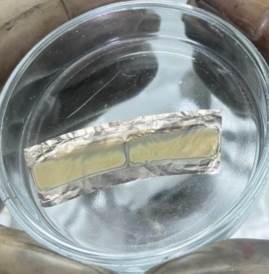 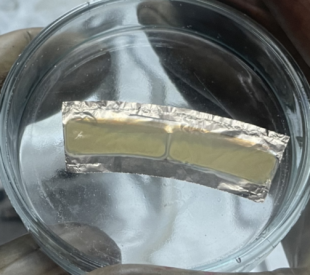 Внешний вид сегмента с плутонием после осаждения
6
Основные результаты работ, выполненных с 2020 года (4/4)
9. Разработана технология глубокой очистки берклия от изотопов кюрия, калифорния и химических примесей. Технология включает две стадии: метод анионообменной хроматографии 
с использованием  анионита BioRad AG-1X8 (первая стадия процесса) и экстракционной хроматографии с использованием хроматографической смолы Ln-Resin (вторая стадия процесса). Апробация на реальных растворах облученных материалов показала, что разработанная технология позволяет достичь требуемых параметров очистки:
Содержание кюрия-244, доля от активности берклия-249, %                      0,5
Содержание калифорния-252, доля от активности берклия-249, %            0,05
Массовая доля нерадиоактивных примесей, %                                             10,0
10. Разработана схема радиохимического выделения берклия из облученных опытных мишеней 
с кадмиевым экраном с граммовыми количествами тяжелых изотопов кюрия, включающая стадии:
- растворение кадмия в растворах нитрата аммония;
- растворения алюминия в смеси гидроксида и нитрата натрия;
- растворения оксидов кюрия, берклия и калифорния в азотной кислоте;
- соосаждение иодата берклия(IV) с иодатом церия (IV);
- очистка берклия от церия;
- очистка берклия от следов кюрия, калифорния и продуктов деления.
Химический выход берклия для данной методики составляет от 86,2 до 93,8%, а выходы кюрия 
и калифорния составляют от 97,3 до 96,4% (соответствует п.3.1.8 технического задания).
7
Ожидаемые результаты перспективных работ до 2030 года
8
Спасибо за внимание!
Тузов Александр Александрович
директор АО «ГНЦ НИИАР»
niiar@niiar.ru
Проект плана экспериментов по синтезу СТЭ на 2025–2030 гг.
 (по данным доклада ОИЯИ на НТС №7 от 30.11.2023)
10